Mrs Brown’s Weekly Challenge – 26th May
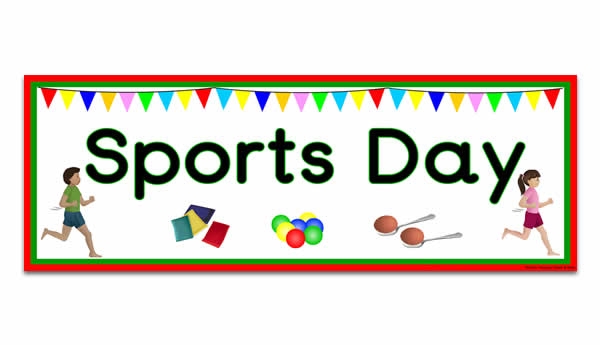 Make a banner for our virtual sports day.
Take part in virtual sports day on 
Friday 29th May 
Send your photos to
 eileen.brown@westlothian.org.uk
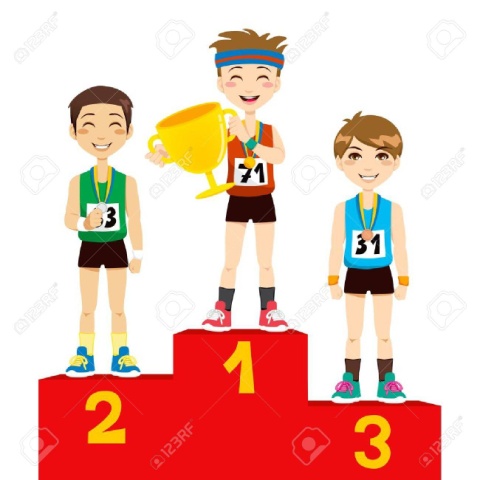 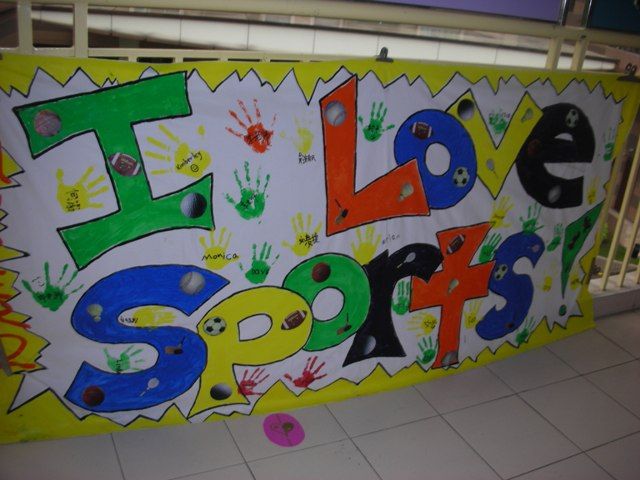 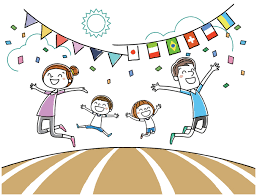 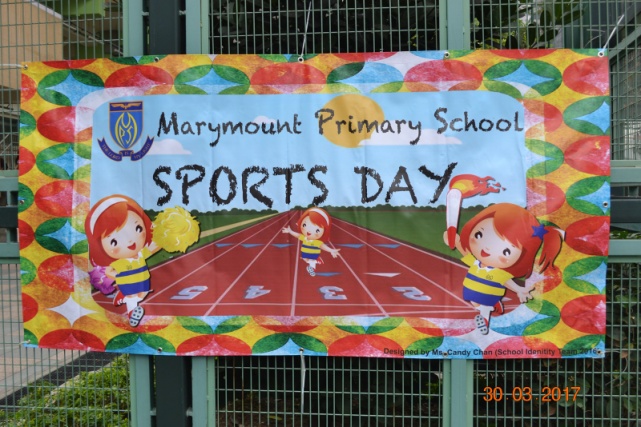